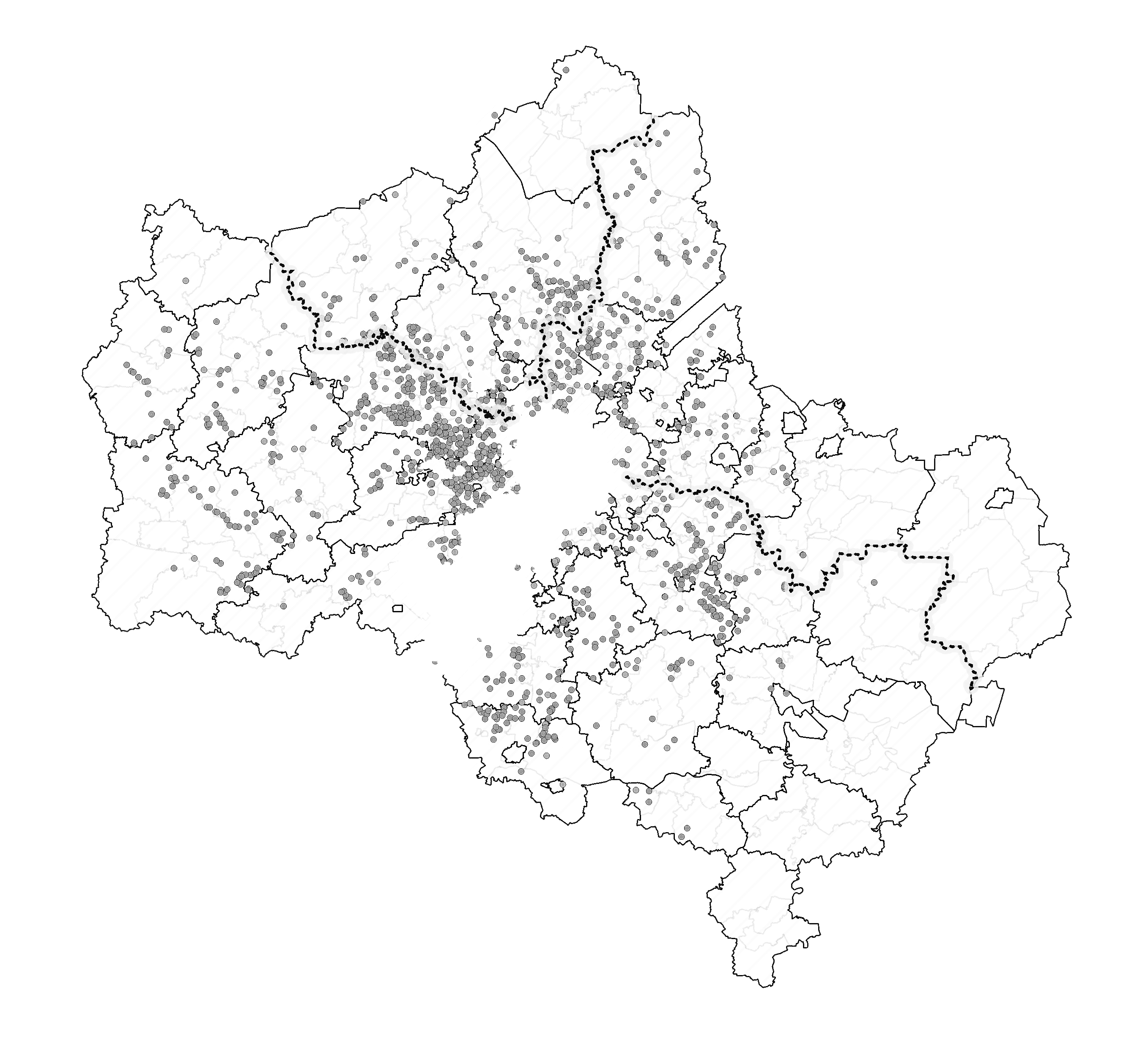 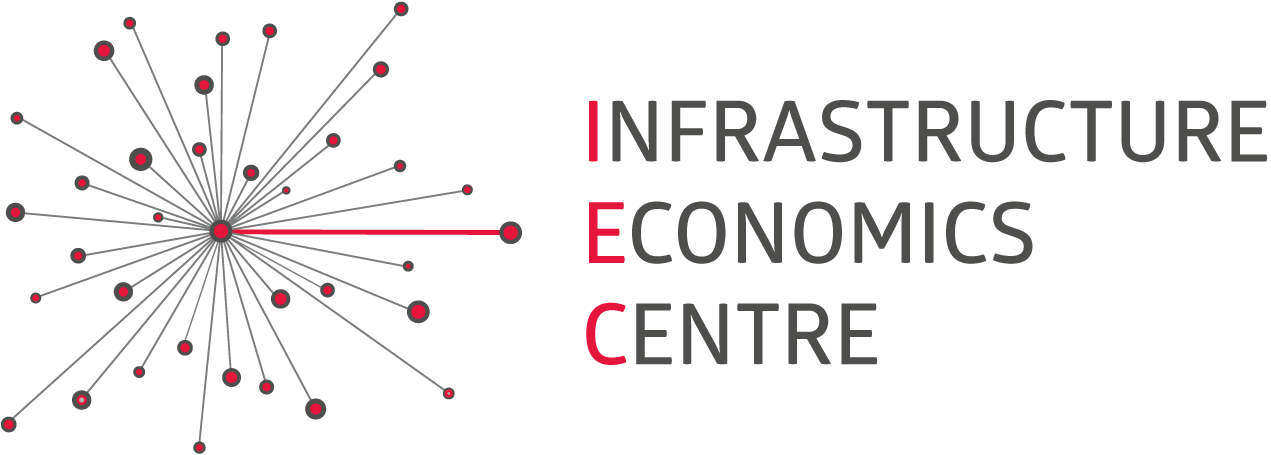 Диагностика
Changes of Spatial Behavior Patterns in Moscow Metropolitan Area
Проектные предложения
Commuting
“Daching”
Shopping
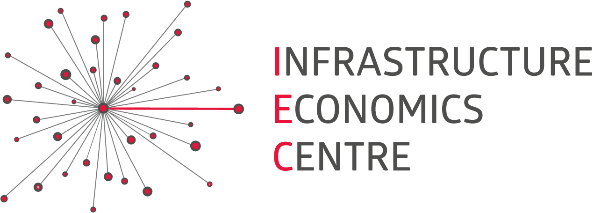 MAJOR SOURCES OF DATA
CHANGES IN  COMMUTER’S SPATIAL BEHAVIOR ARE WEAK AND 
DEPEND ON DISTANCE TO MOSCOW
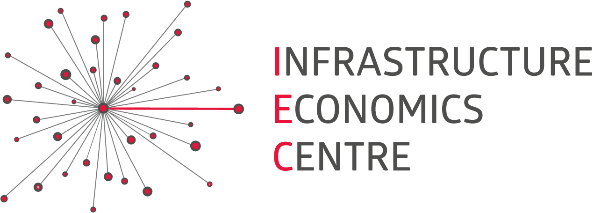 Commuters from Moscow region who works/studies  in Moscow 
(travel to Moscow 3 times a week and more often)
Source: IEC sociologic researches
NUMBER OF PEOPLE WHO LIVES IN MOSCOW REGION AND TRAVELS TO MOSCOW NOT REGULARY REDUCED DRAMMATICALLY
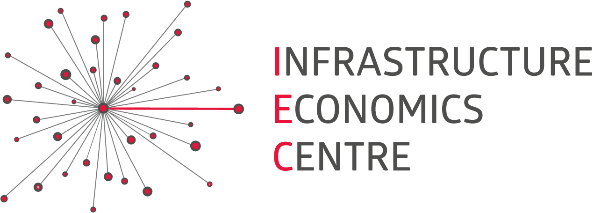 Source: IEC sociologic researches
MORE OFFICES TO MOVE TO OUTSKIRTS AND LESS PEOPLE TO VISIT MOSCOW REGION
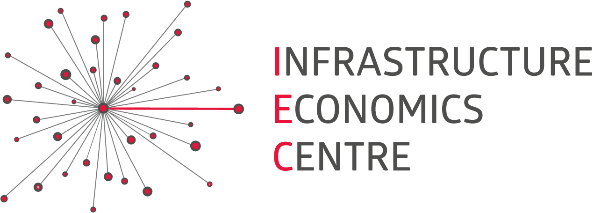 People who dwells in Moscow permanently
Source: IEC sociologic researches
1351mln JOURNEYS BETWEEN MOSCOW AND the REGION in 2016 
WHICH IS 98,2% to 2014
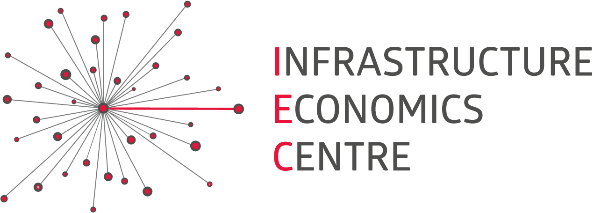 Modal split of journeys between Moscow and the Region
Number of journeys, by types of spatial behavior
Source: IEC analysis
Source: IEC analysis
PATTERNS OF MOBILITY BETWEEN MOSCOW AND THE REGION DURING THE YEAR, THE WEEK and THE DAY
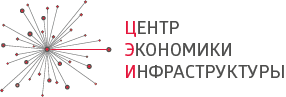 Seasonal trends in traffic between Moscow
and  the Region (example of Noginsk and Orekhovo-Zuevo)
Tuesday-Thursday average traffic during the day (example of Noginsk)
To Noginsk
To Moscow
2,85*X
1,66*X
Saturday average traffic
To Moscow
To Noginsk
Source: IEC analysis on Beeline data
POLICY TO BALANCE MOBILITY AND LIFE
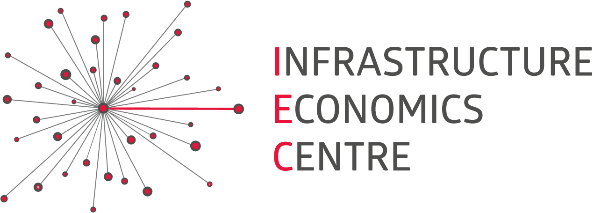 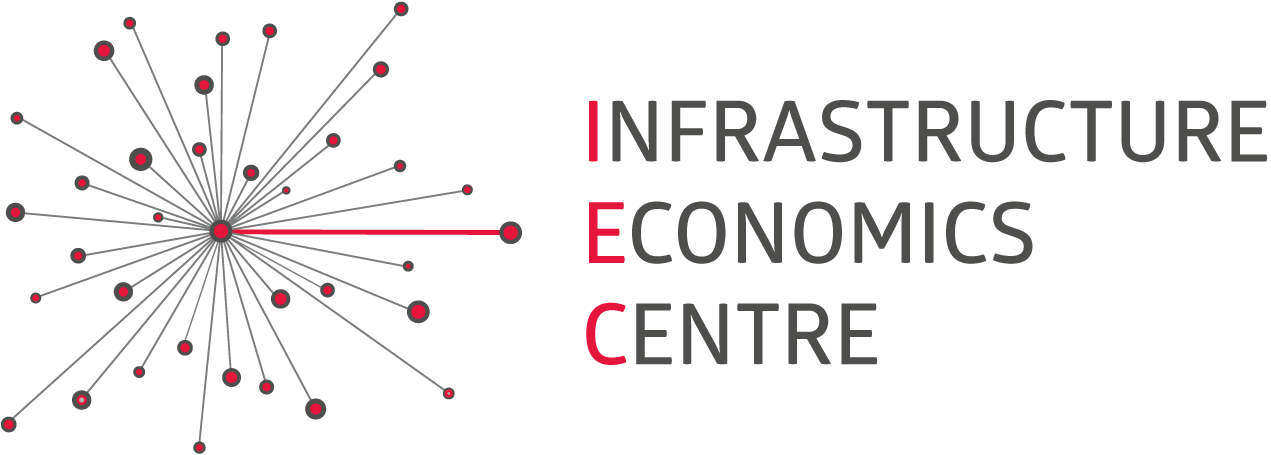 Please, don’t hesitate to contact me

Pavel Chistyakov
pachistyakov@infraeconomy.com
+79164615151